Insights in Interreg Europe:An accelerator for regional development
Magda Anagnostou
Policy Learning Platform Coordinator | Interreg Europe
info@interregeurope.eu
28 NovemberInteract - Brussels
Summary
Introduction – what is the programme about 
How interregional cooperation benefits regional policies – examples from IR-E projects
Role of SF MAs in Interreg Europe
Conclusion – lessons learnt
1. What is the programme about?
Sharing solutions for better regional policies

Interreg Europe aims to improve the implementation of regional development policies and programmes, in particular Investment for Growth and Jobs and ETC through exchange of experience and policy learning.
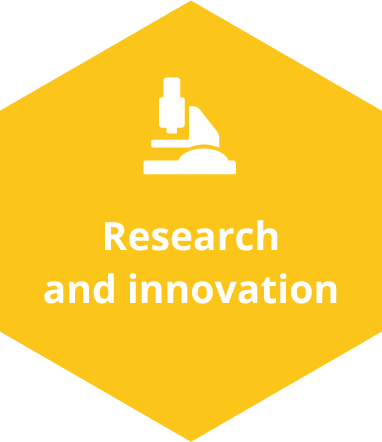 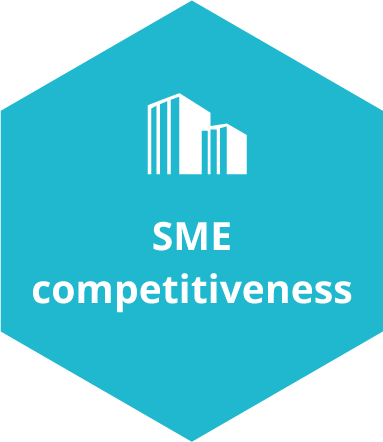 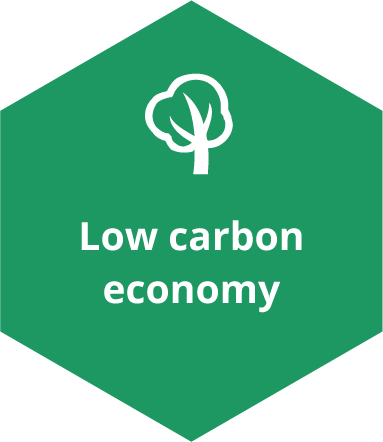 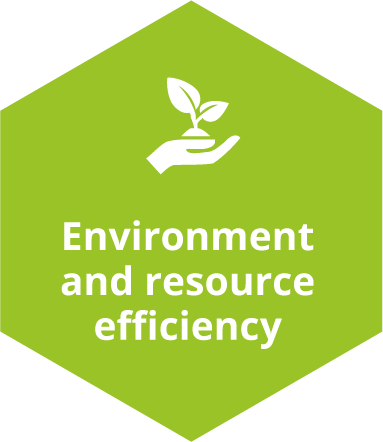 A pan-European programme
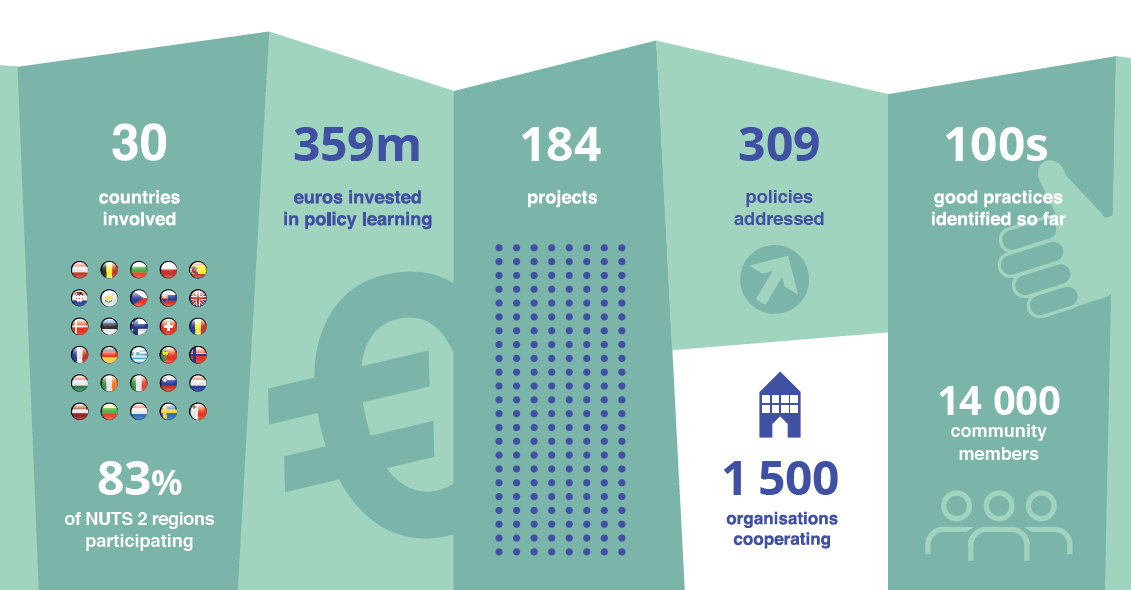 A programme
for policymakers
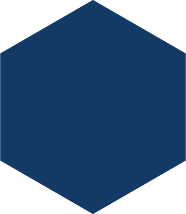 Learn from 
each other 
to improve 
policies
Managing 
authorities of 
SF programmes
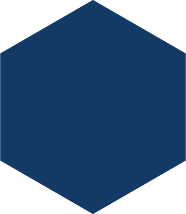 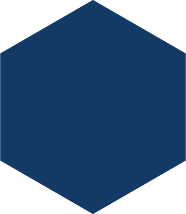 Regional/ national and local authorities
Agencies, 
business support organisations
What the programme does?
Projects

1st phase: Policy exchange of experience (2 to 3 years) on a shared regional policy issue ending with one action plan per region
2nd phase: Monitoring of action plan implementation 
    (1 year) + possible pilot actions
		
Policy Learning Platform

Improve exploitation of project’s results
Open up the programme’s benefits
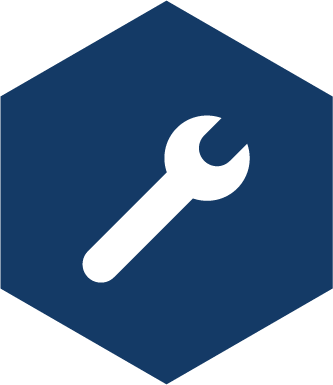 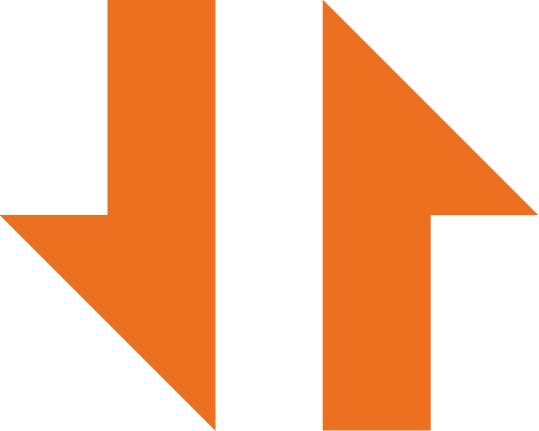 [Speaker Notes: Objectives of the platform: 1) Spread good practices further; 2) Boost programme results; 3) Increase impact of policy learning.]
Policy Learning Platform
4 services for interregional learning
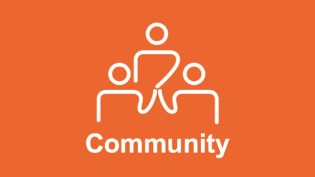 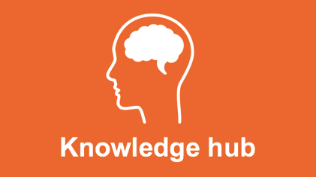 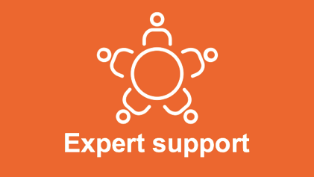 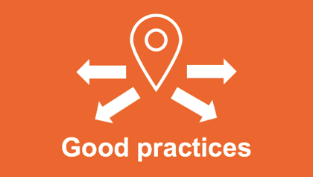 Join our community of 14.000 members!
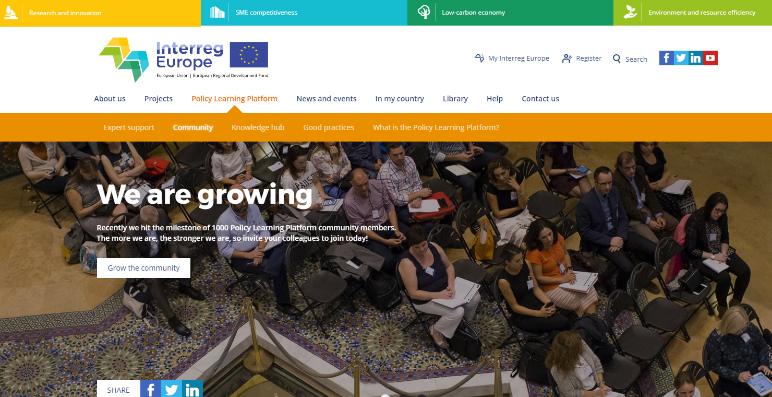 2. How interregional cooperation benefits regional policies/SF?
Particularity: Exclusively dedicated to mainstreaming
Objective: Improving the implementation of SF programmes
Interreg Europe result = mainstreaming
Core benefits
How to improve the implementation of SF programmes?

Level 1: support new projects
Level 2: change programme management
Level 3: change programme content
may not require funding!
Example of mainstreaming
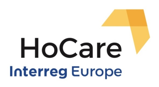 EkoSMART, telemedicine practice developped in Slovenia
Transfered to Cyprus ERDF OP – Priority axis 2 – Investment priority 2c (CIT & e-health) for EUR 400,000 : telemedicine tool for dependent persons follow-up
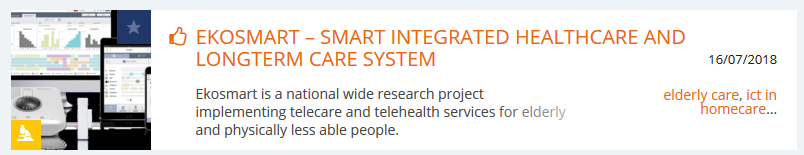 Example of mainstreaming
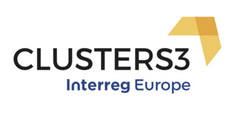 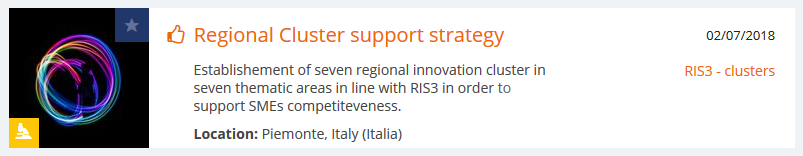 Practice developped in Piedmonte region:
Transfered in the ERDF OP of the Basque country, TO1:
introduction of new selection criteria in the calls for projects to favour clusters involvement 
Ex: 2018 call for projects on SMEs internationalisation: bonus points when SMEs are accompanied by their cluster
Example of mainstreaming
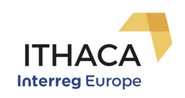 Telemedicine practice developed in Liverpool
Transfered in the ERDF OP of Malopoloska: ‘Tele-Angel’ project financing (8.9 million euro): telemedicine tool for dependent persons follow-up
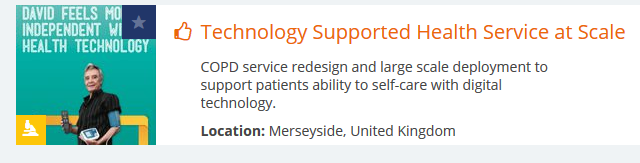 In practice: Prerequisites for mainstreaming
In the application, for each region: 
Identify the need (territorial context)
Identify the policy adressed (i.e. OP) and envisaged improvements for this policy 
Involve the policy maker
Define the stakeholders group
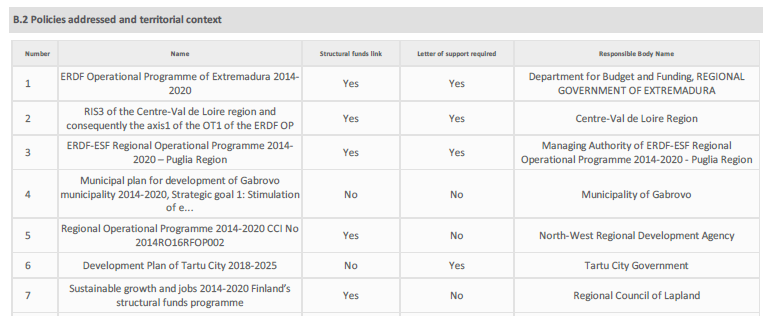 [Speaker Notes: Diving into programme details: how do we ensure the mainstreaming ?]
Result-based approach
Progress reports focusing on results




Mandatory action plans

Introduction of a phase 2: mainstreaming follow-up
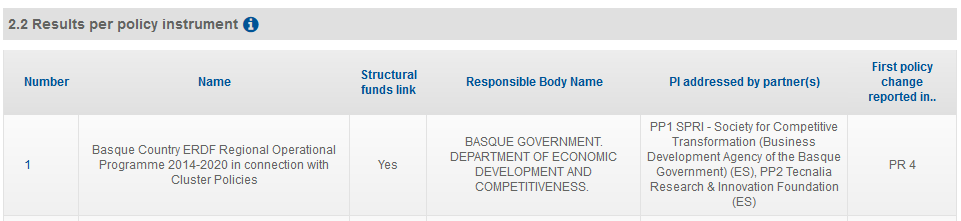 [Speaker Notes: It is also important the result based approach which is implemented through]
3. Role of SF MAs in Interreg Europe
Active participation as project partners
Political endorsement as providers of letter(s) of support
Active involvement in phase 2 of projects (roll-out of the action plan)
Strategic communication to relevant stakeholders
Active use of the Policy Learning Platform (main beneficiaries of Peer Reviews: pilot Région Hauts-de-France – energy efficiency in social housing)
State of play - 2018
184 projects (1,268 targeted policies) – 4th call under assessment – last call

80% of targeted policies are structural funds programmes

For 40% of those policies, policy makers are direct partners (33% for structural funds programmes)
4. Lessons learnt
For all Structural Funds programmes, MA mobilisation is sometimes complicated e.g. political context, funds availability, timing..
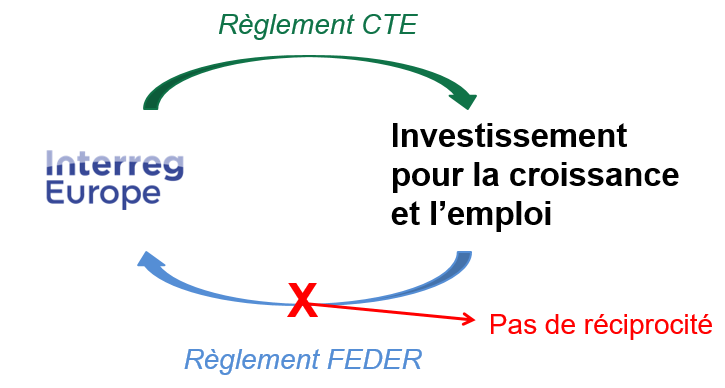 ETC regulation
Investment for growth and jobs
No reciprocity
ERDF regulation
Importance of better integrating cooperation in regional strategies
Thank you for your attention
Questions welcome
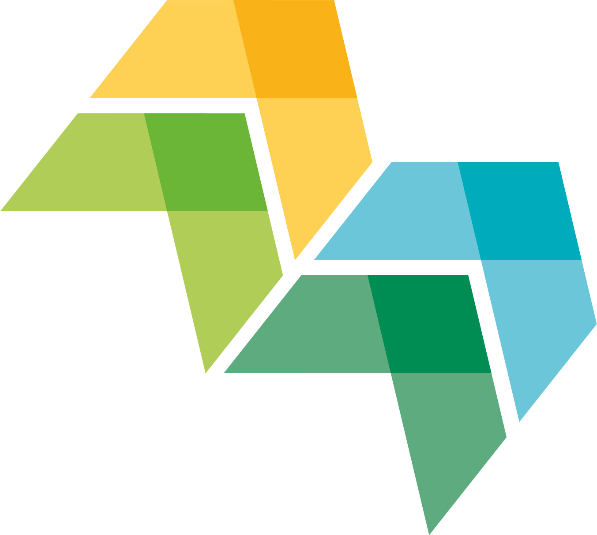 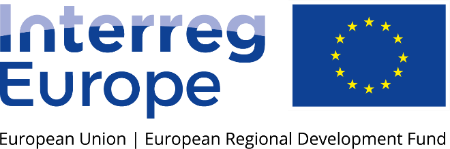 Interreg Europe secretariat Les Arcuriales, Entrée D, 5e étage 45 rue de Tournai,  59000 Lille,  Franceinfo@interregeurope.euwww.interregeurope.eu
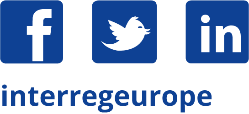